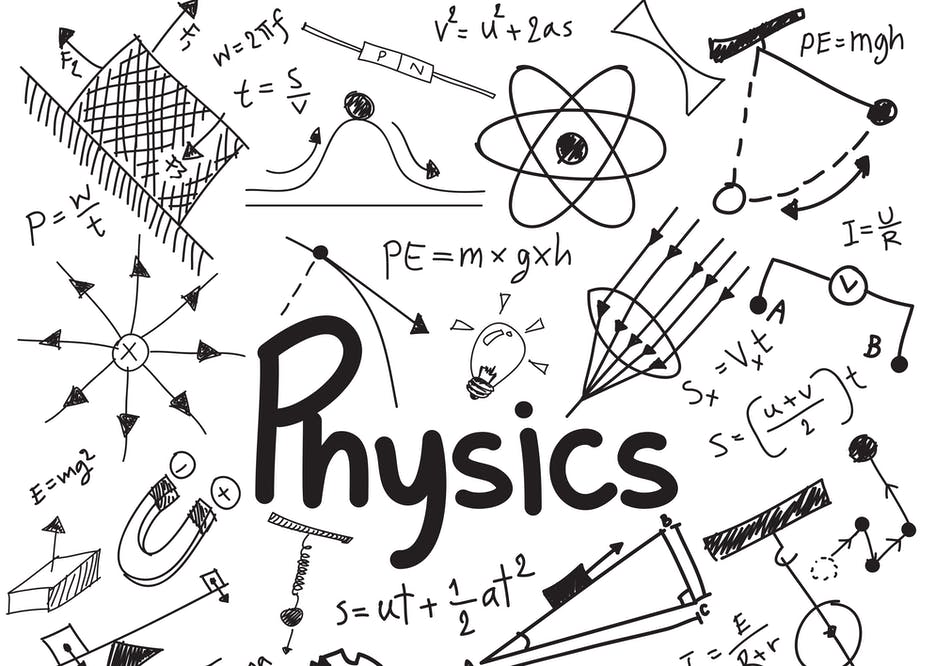 Reminder…
Διαλέξεις
Προαιρετική παρουσία!

Είστε εδώ γιατί θέλετε να ακούσετε/συμμετέχετε
Δεν υπάρχουν απουσίες
Υπάρχει σεβασμός στους συναδέλφους σας και στην εκπαιδευτική διαδικασία

COVID attention: προσέρχεστε με τα απαραίτητα δικαιολογητικά

Προστατέψτε εσάς και τους συναδέλφους σας: απέχετε από το μάθημα αν δεν είστε/αισθάνεστε καλά
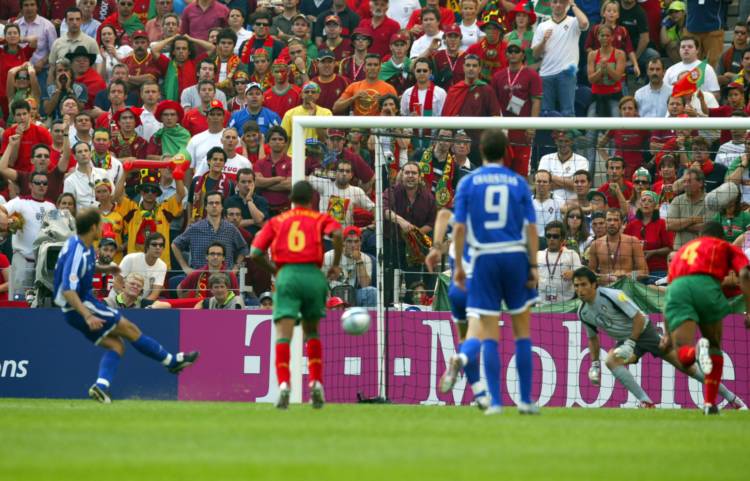 Φυσική για Μηχανικούς
Μηχανική

Κίνηση σε Δυο Διαστάσεις
Εικόνα: Στην εκτέλεση πέναλτι, ο ποδοσφαιριστής  κτυπά ακίνητη μπάλα, με σκοπό να της δώσει ταχύτητα και κατεύθυνση ώστε να σκοράρει. Υπό προϋποθέσεις, η εκτέλεση μπορεί να ιδωθεί ως κίνηση σε δυο (αντί τρείς) διαστάσεις.
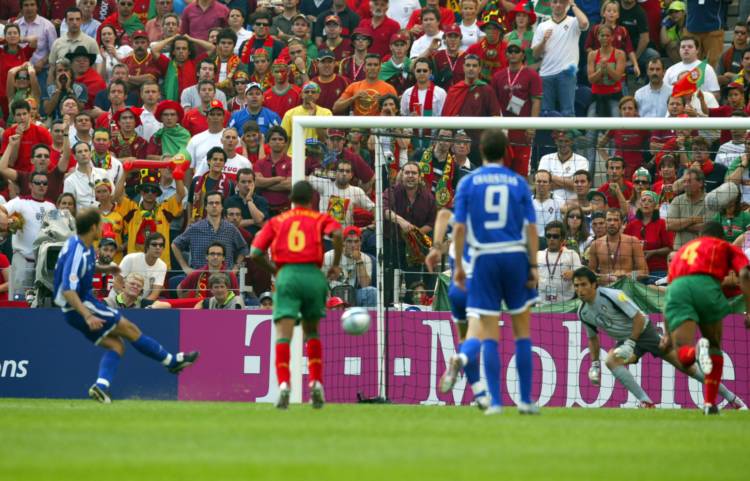 Φυσική για Μηχανικούς
Μηχανική

Κίνηση σε Δυο Διαστάσεις
Εικόνα: Στην εκτέλεση πέναλτι, ο ποδοσφαιριστής  κτυπά ακίνητη μπάλα, με σκοπό να της δώσει ταχύτητα και κατεύθυνση ώστε να σκοράρει. Υπό προϋποθέσεις, η εκτέλεση μπορεί να ιδωθεί ως κίνηση σε δυο (αντί τρείς) διαστάσεις.
Κίνηση σε Δυο Διαστάσεις (review…)
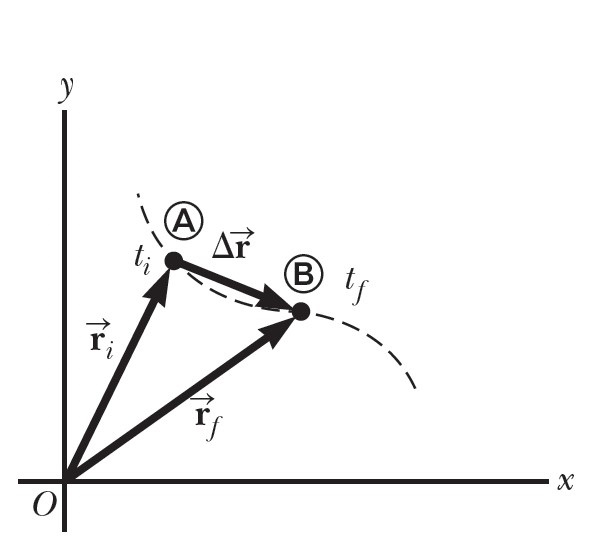 [Speaker Notes: |Δr| != απόσταση που διανύει το σωματίδιο μεταξύ Α και Β]
Κίνηση σε Δυο Διαστάσεις (review…)
Ισχύουν και όλες οι υπόλοιπες εξισώσεις που περιγράφουν την μονοδιάστατη κίνηση υπό σταθερή (ή μηδενική) επιτάχυνση!
Κίνηση σε Δυο Διαστάσεις
Κίνηση σε Δυο Διαστάσεις
Κίνηση σε Δυο Διαστάσεις
Κίνηση σε Δυο Διαστάσεις
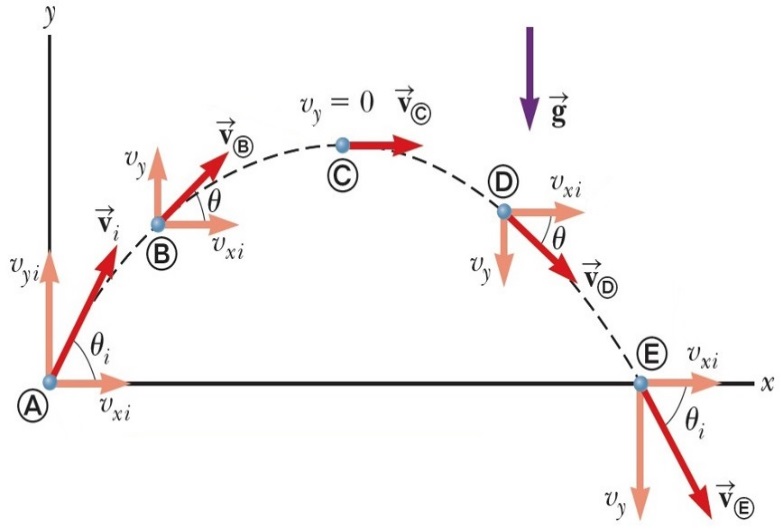 Κίνηση σε Δυο Διαστάσεις
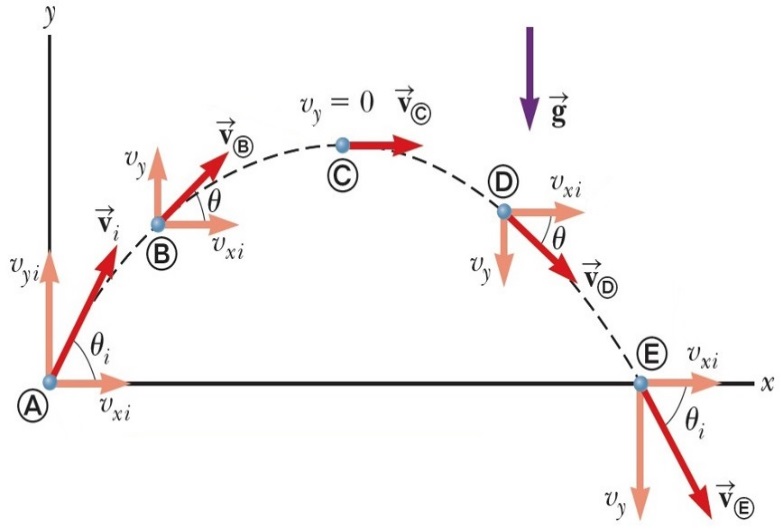 Κίνηση σε Δυο Διαστάσεις
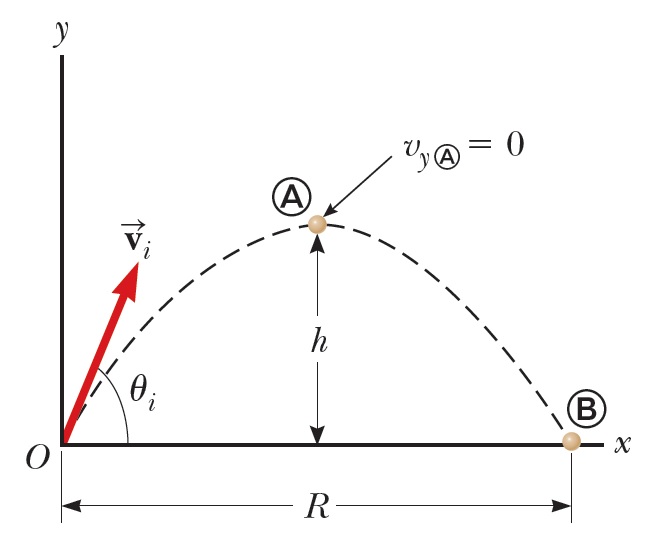 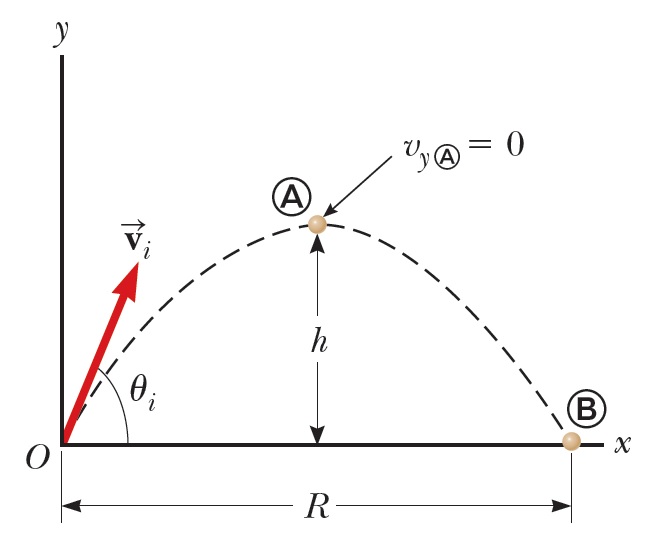 Κίνηση σε Δυο Διαστάσεις
Διαδρομή ΟΑ:
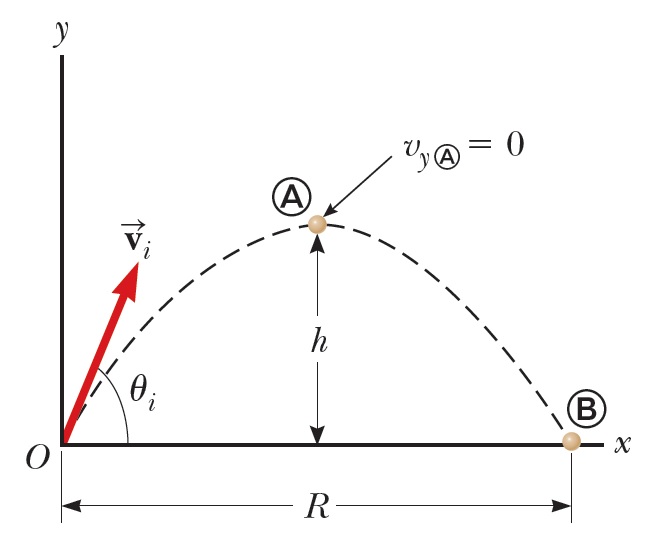 Κίνηση σε Δυο Διαστάσεις
Διαδρομή ΟΒ:
Κίνηση σε Δυο Διαστάσεις
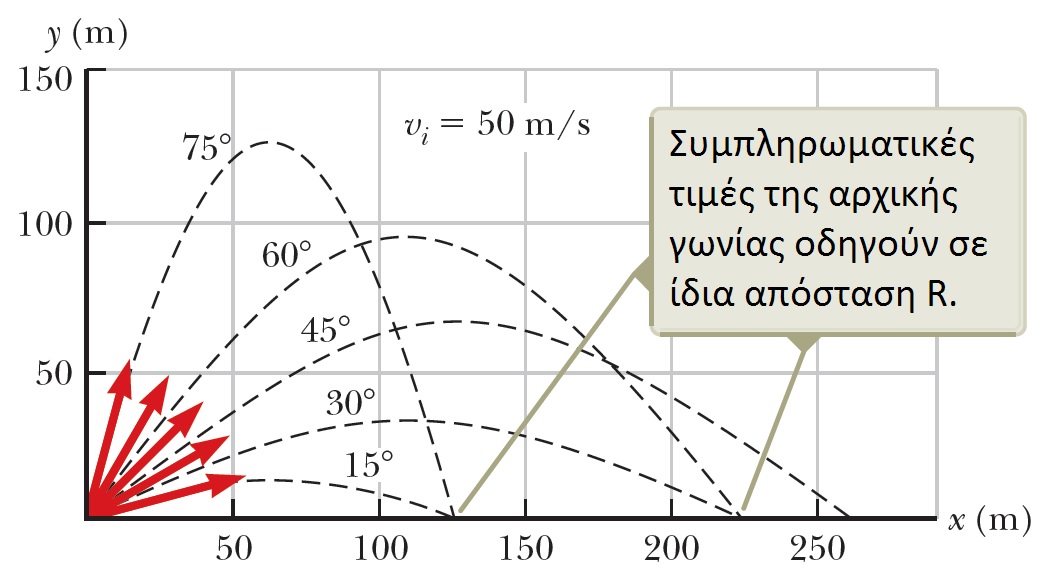 Κίνηση σε Δυο Διαστάσεις
Παράδειγμα:
Ο Γιάννης Αντετοκούνμπο σουτάρει την μπάλα υπό γωνία 40˚ με το οριζόντιο επίπεδο, σε απόσταση 10 m από το καλάθι (buzzer beater). Το ύψος του είναι 2.0 m ενώ το ύψος της μπασκέτας είναι 3.0 m. A) Ποια είναι η επιτάχυνση της μπάλας στο υψηλότερο σημείο της τροχιάς της;Β) Με ποια ταχύτητα πρέπει να σουτάρει την μπάλα ώστε να σκοράρει χωρίς ταμπλό;
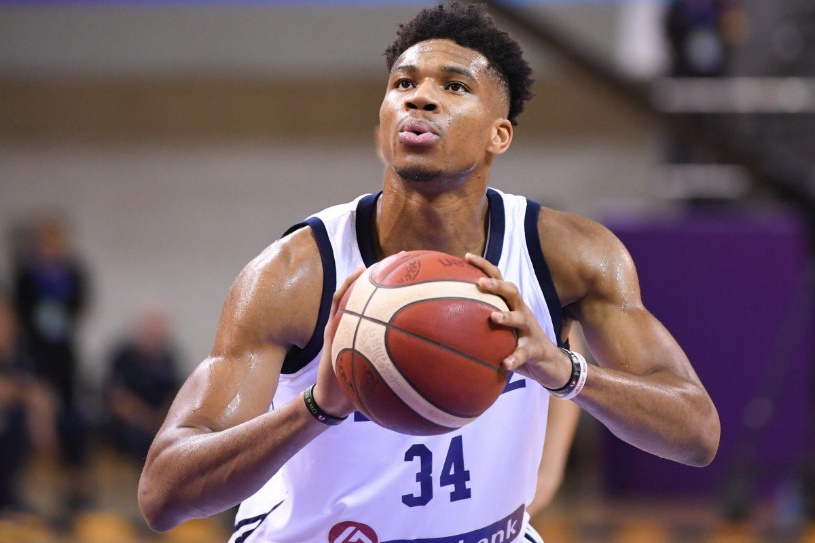 Κίνηση σε Δυο Διαστάσεις
Παράδειγμα – Λύση:
γωνία 40˚, απόσταση 10m, ύψος παίκτη 2m, ύψος μπασκέτας 3m.A) Ποια είναι η επιτάχυνση της μπάλας στο υψηλότερο σημείο της τροχιάς της;
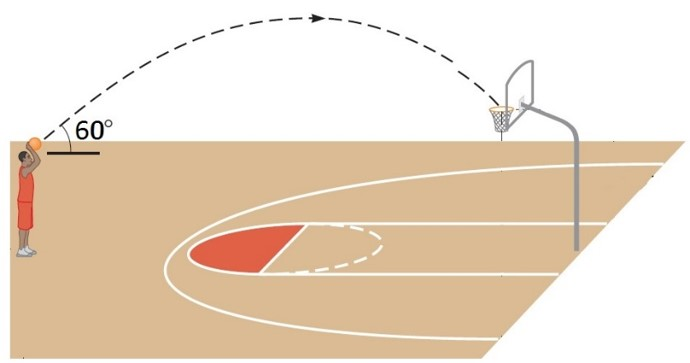 Κίνηση σε Δυο Διαστάσεις
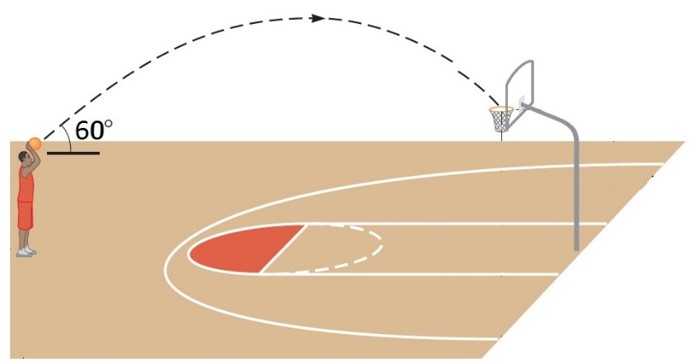 Κίνηση σε Δυο Διαστάσεις
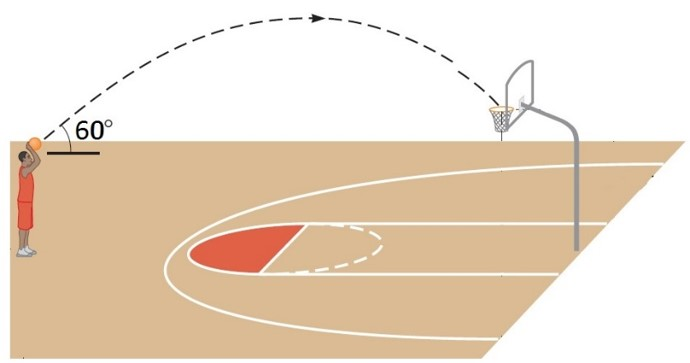 Κίνηση σε Δυο Διαστάσεις
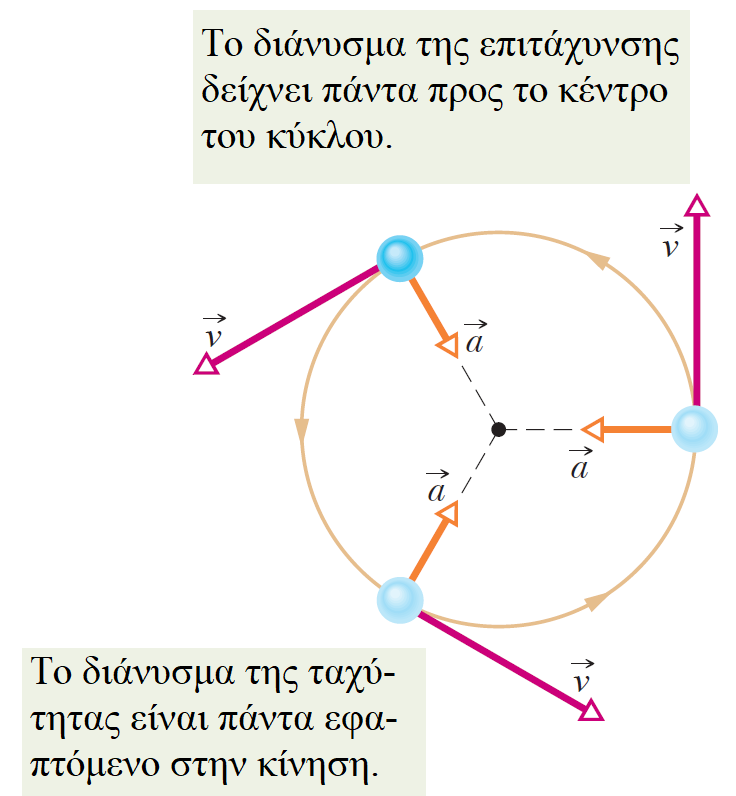 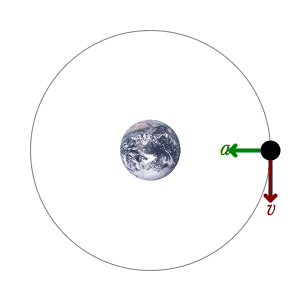 Κίνηση σε Δυο Διαστάσεις
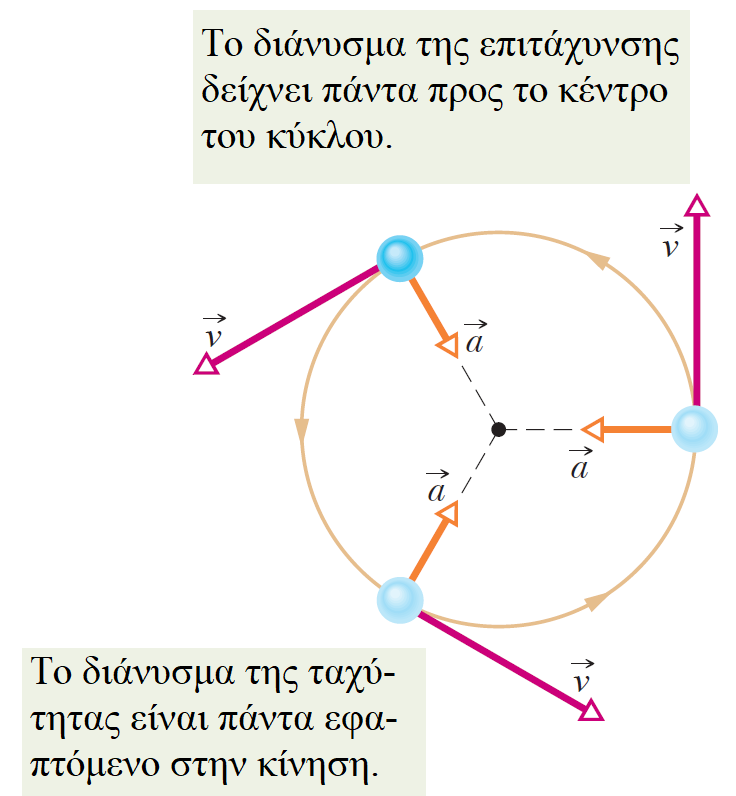 Κίνηση σε Δυο Διαστάσεις
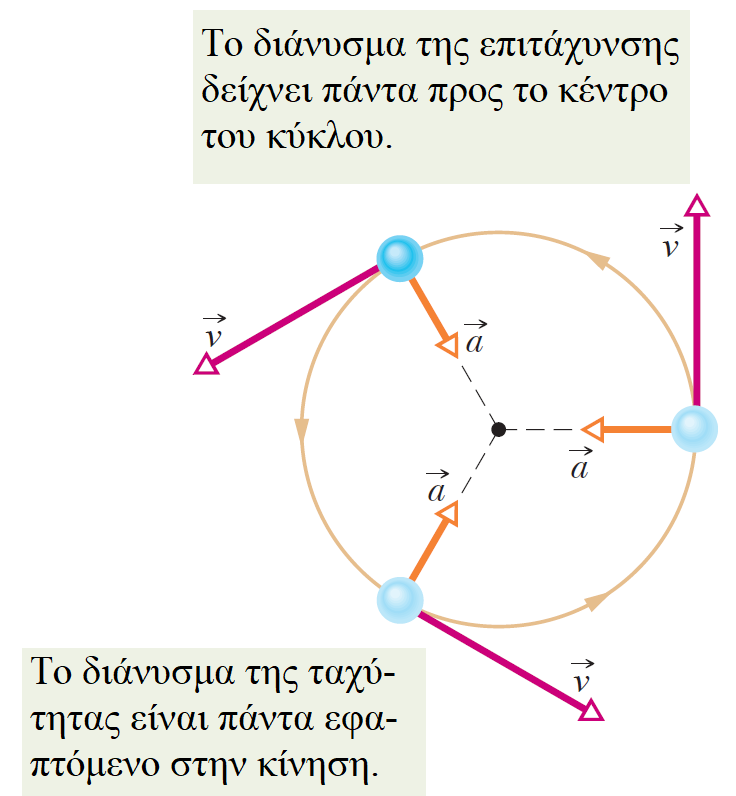 Κίνηση σε Δυο Διαστάσεις
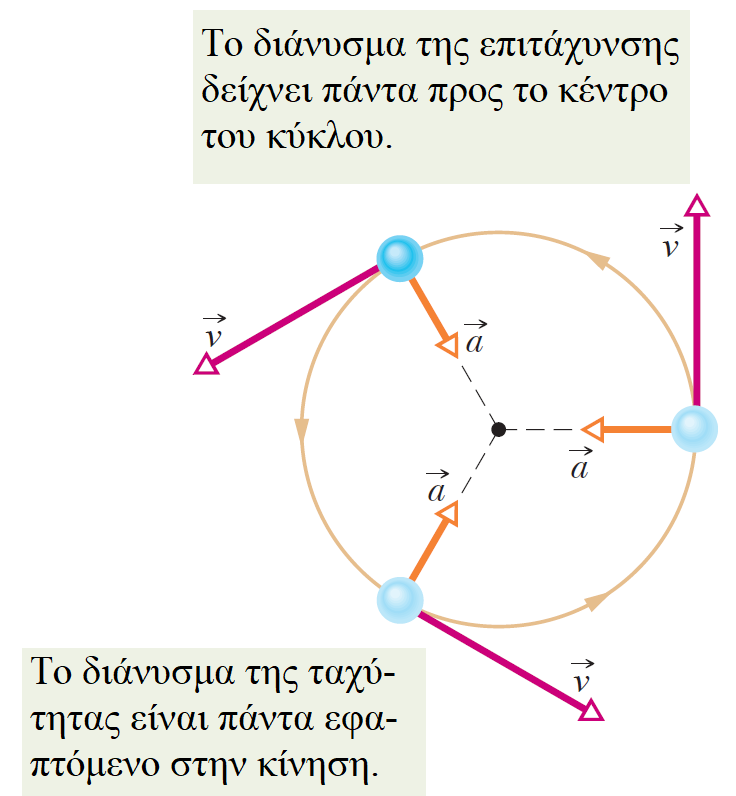 Κίνηση σε Δυο Διαστάσεις
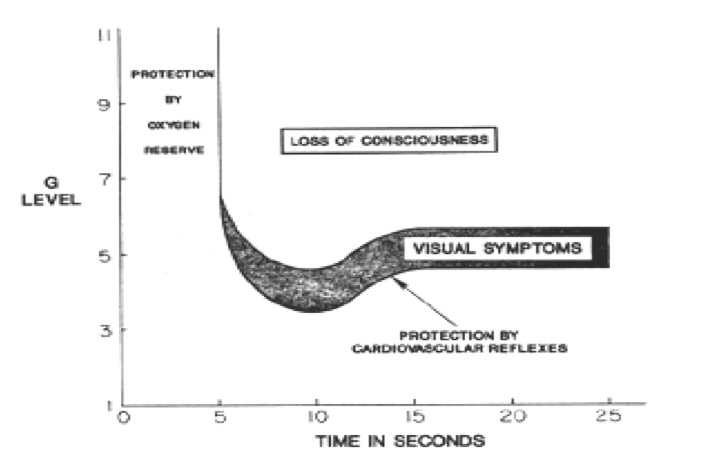 Κίνηση σε Δυο Διαστάσεις
https://www.youtube.com/watch?v=XqckN5OchAI
Τέλος Διάλεξης